Transcendentalism and its Impact
What is it?
Rapid economic growth and geographical expansion weakened traditional institutions.
Ralph Waldo Emerson was the first to push the idea of individual liberation
Embraced passion and deeper insight into existence
People were trapped by inherited customs and institutions. They needed to shed these values rediscover original relationship with nature
This was the first hippie movement
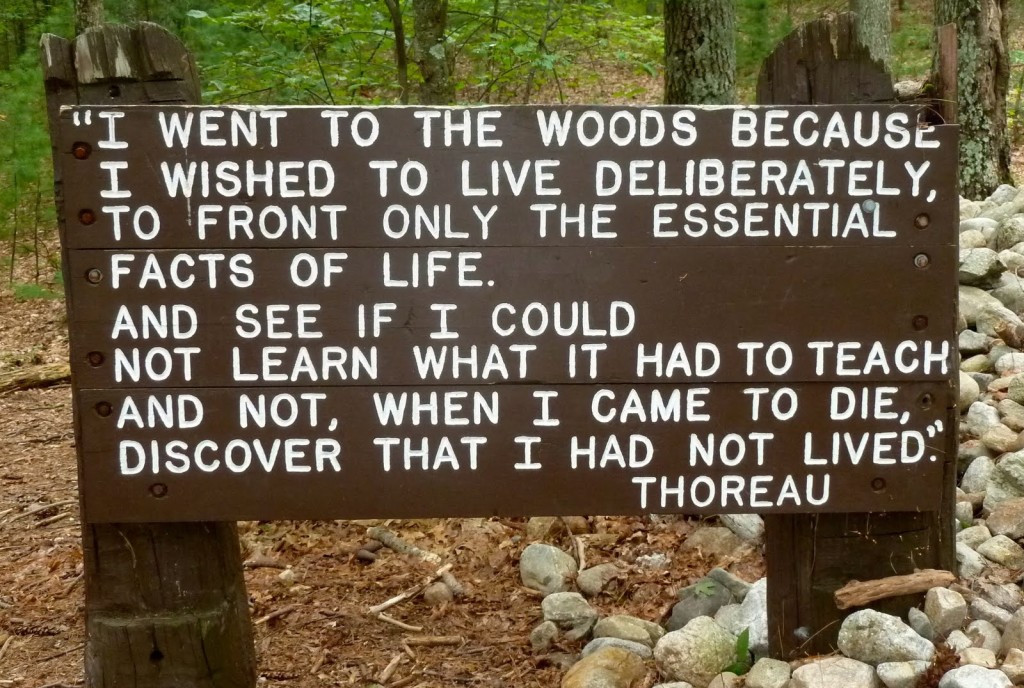 Transcendentalism and America
Became popular with the middle class who let family farms to make it on their own in the urban world. 
They worried that the new market society was moving Americans away from their spiritual lives (however, this was NOT a religion) 
Eventually looked at reforming society through education and abolition of slavery.
Emerson’s Impact
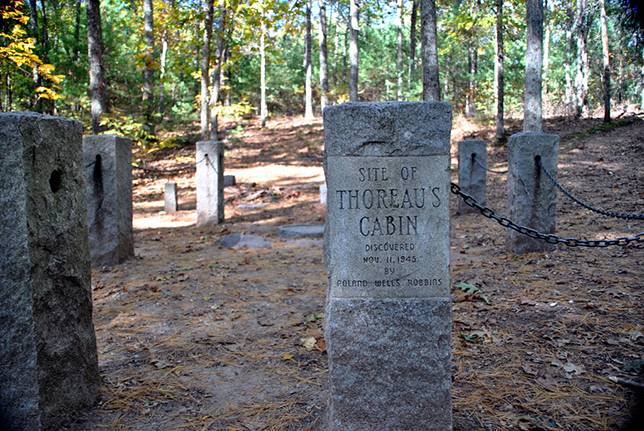 Henry David Thoreau: looked for inspiration in the natural world, moved to Walden Pond for two years. Advocated for individuality and nonconformity to social norms and unjust laws. 
Margret Fuller: advocated for women deserving psychological and social independence 
Walt Whitman: the sacred power of the collective and democracy
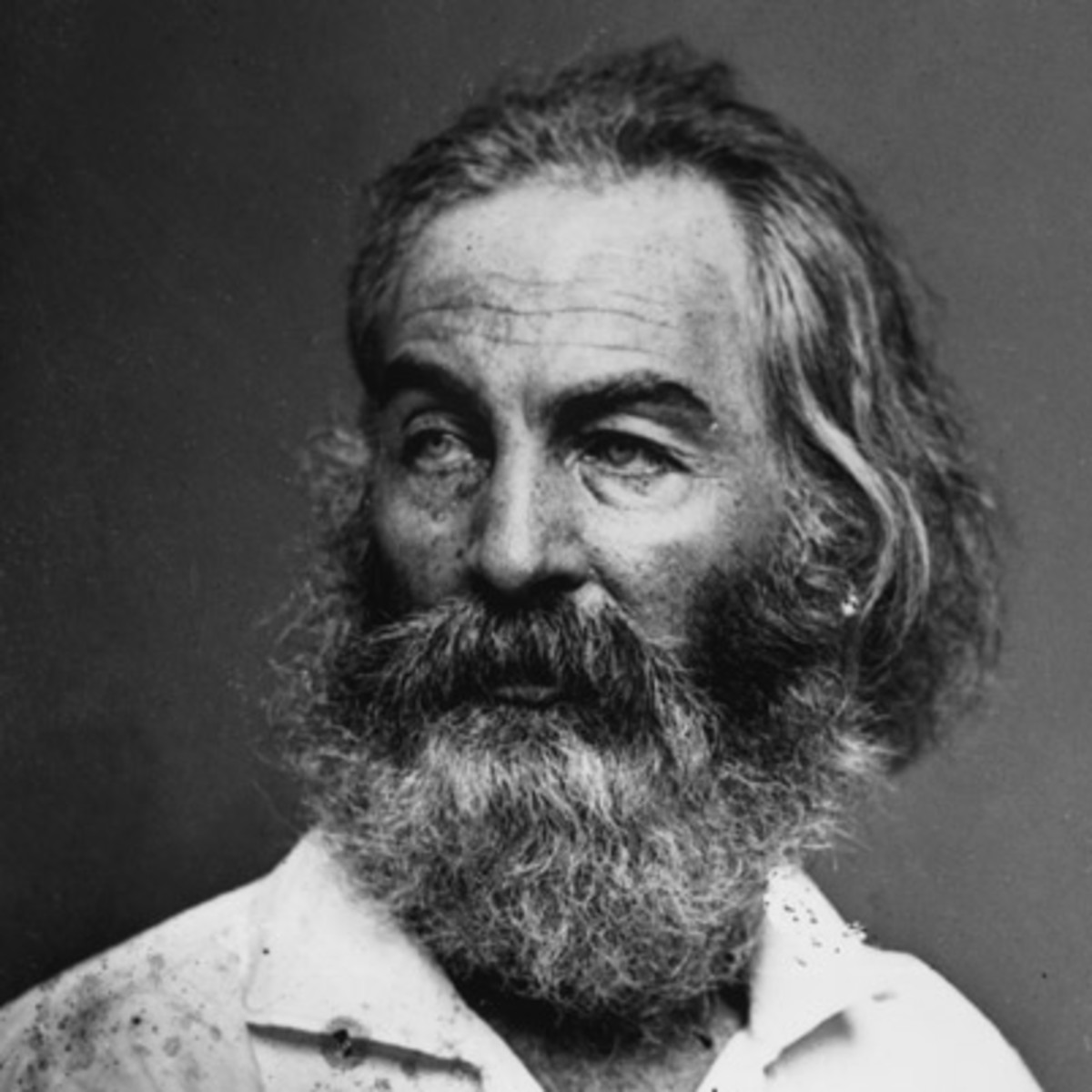 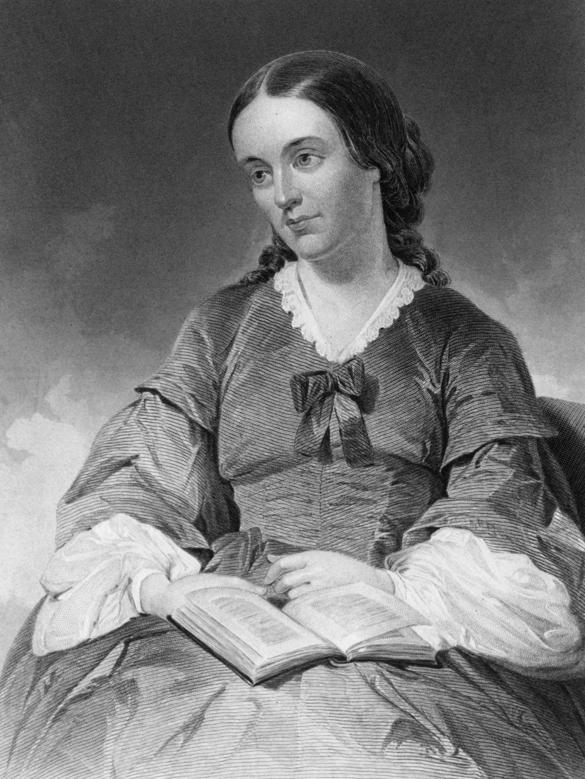 How might this impact thoughts on slavery?
How might this impact thoughts about women’s rights?
Do we see this today? Where?
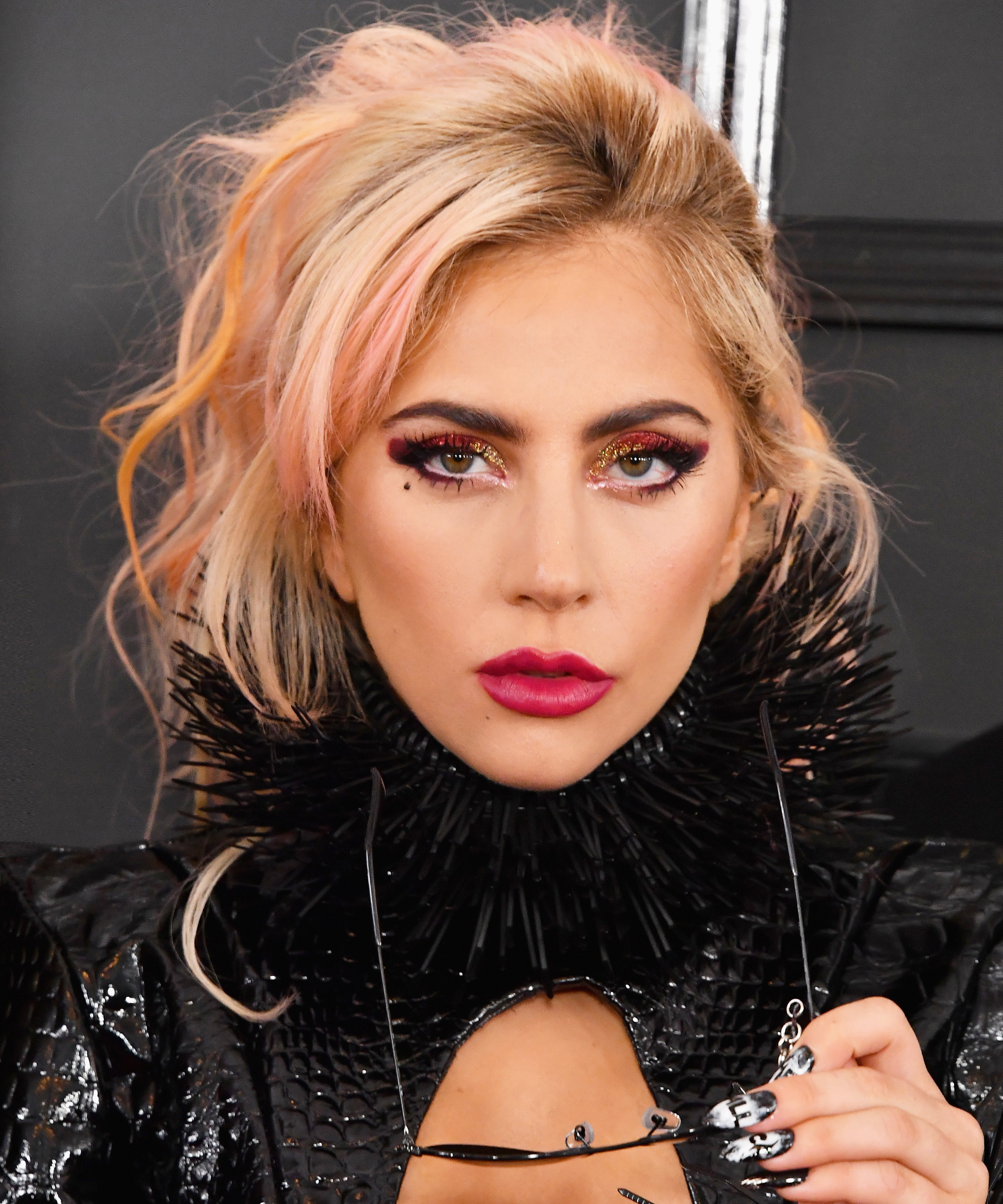 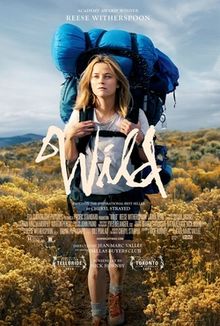 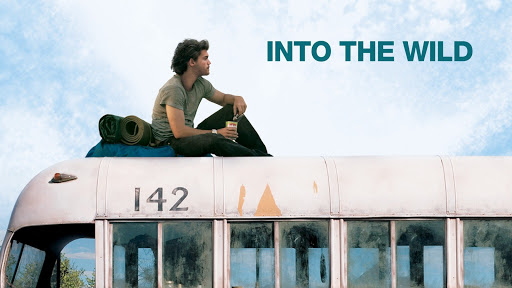 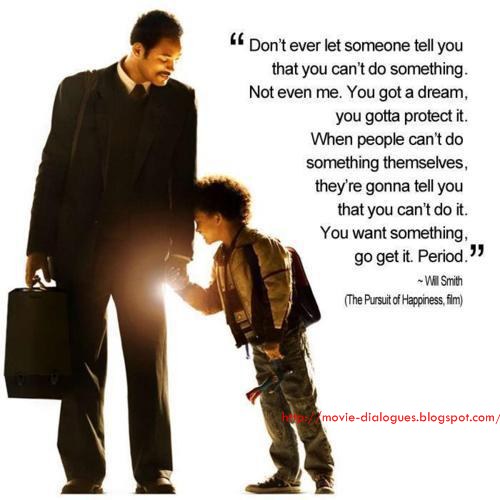 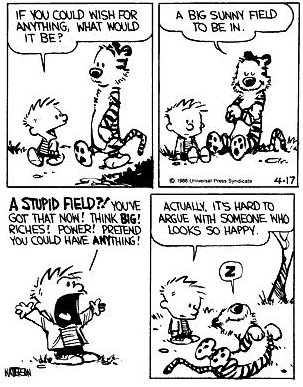 You must complete ALL THREE stations 
Only need to write one group copy 
Need a list of ten songs and people, explain the reasoning behind FOUR of each.
Thoreau-People
Emerson-Songs 
Five movies that are inspired by Transcendentalism